ELGOIBARKO HAUR ESKOLA
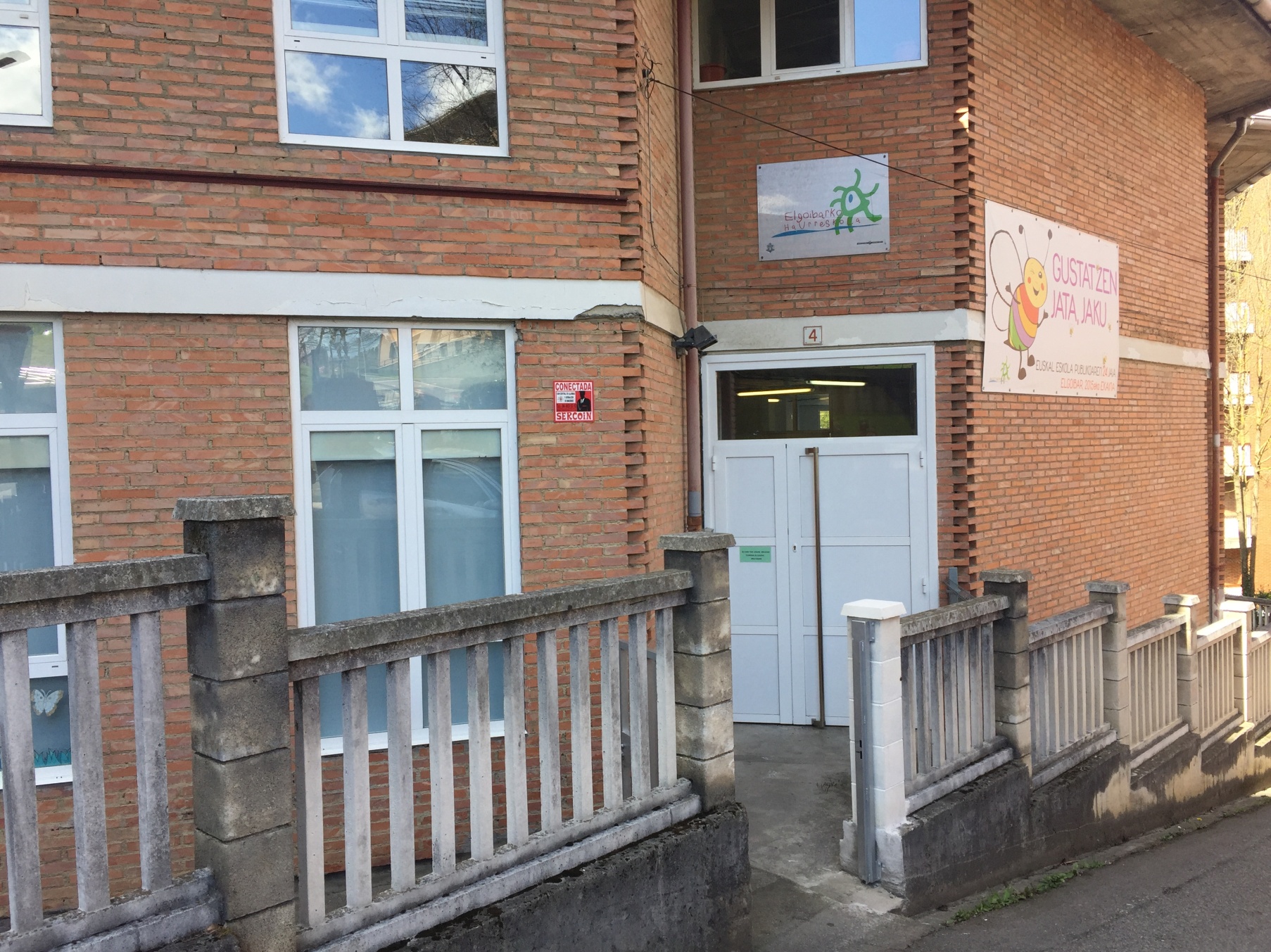 BARNE ESPAZIOAKESPACIO INTERIORESPACE INTERNE
Zein material erabiltzen dira espazio hauetan? 
Quels sont les matériaux utilisés dans ces espaces ? 
¿Qué materiales se emplean en estos espacios?
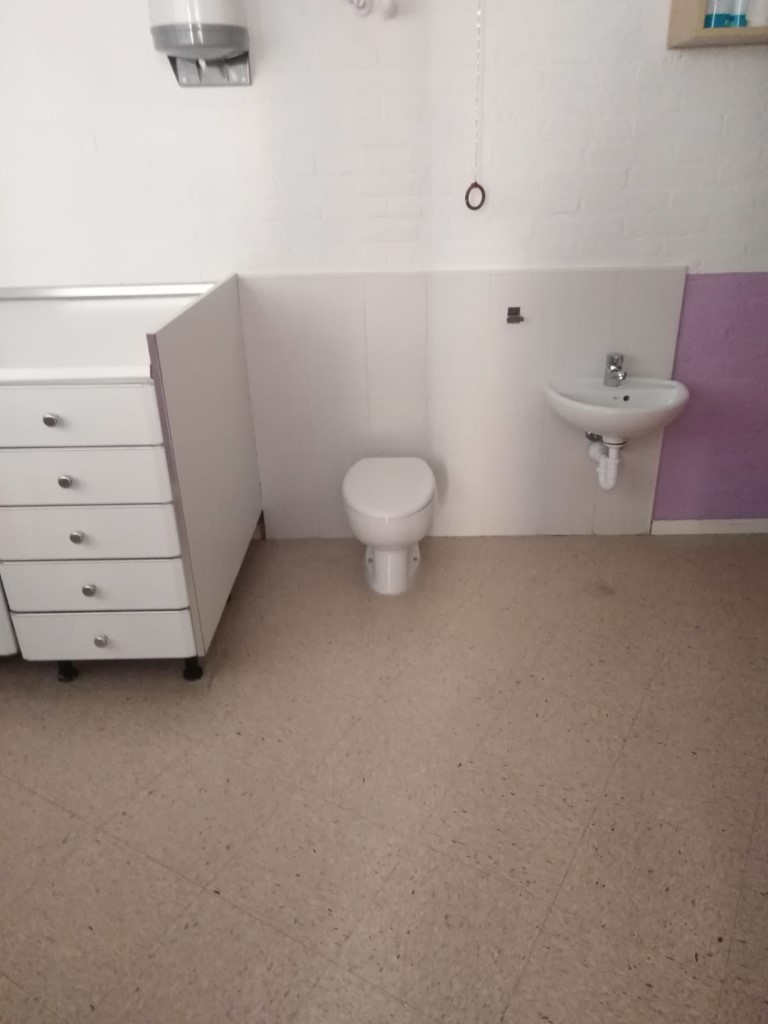 HIGIENEA
HYGIENÈ
HIGIENE
Adinaren arabera erabiliko dituzte bata edo bestea.(Bakoitzak bere etxetik ekarri behar ditu)
-Painalak
-Kremak
-Toalitak
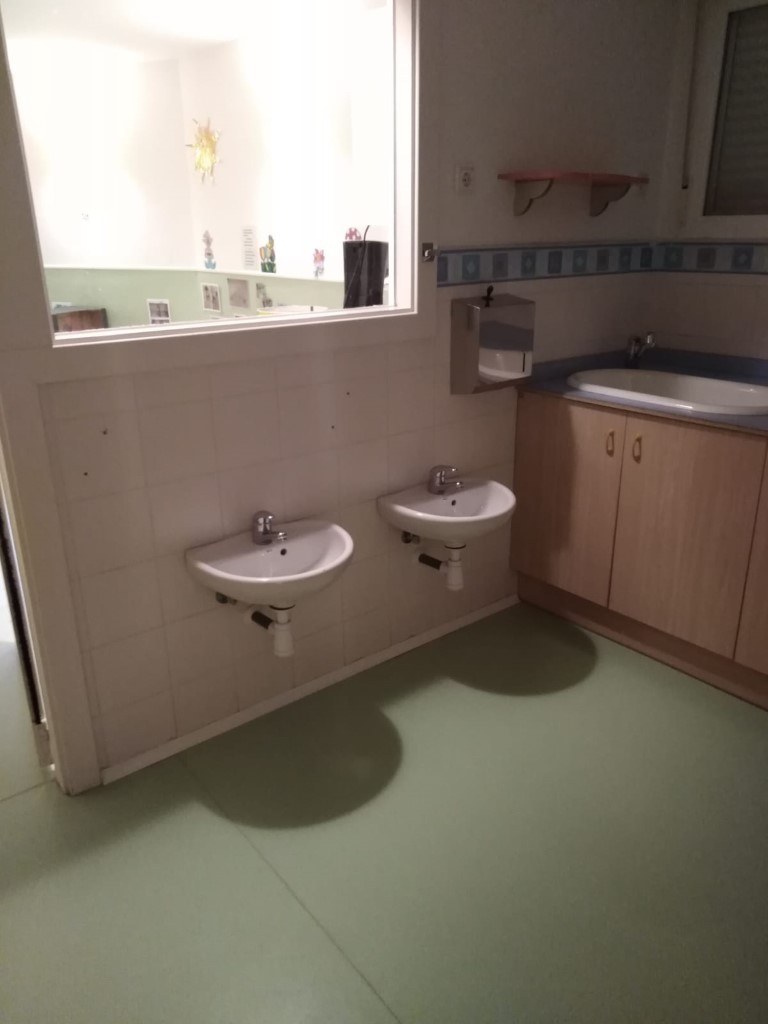 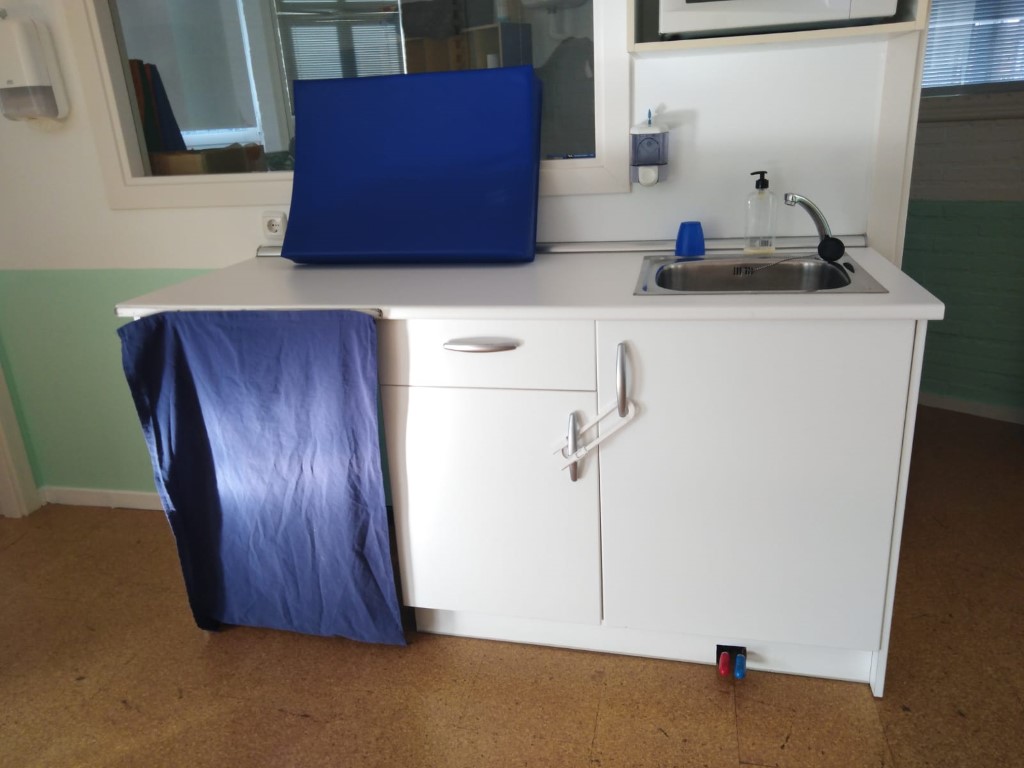 LOA/DESKANTSUA
SOMMEIL/REPO SUEÑO/DESCANSO
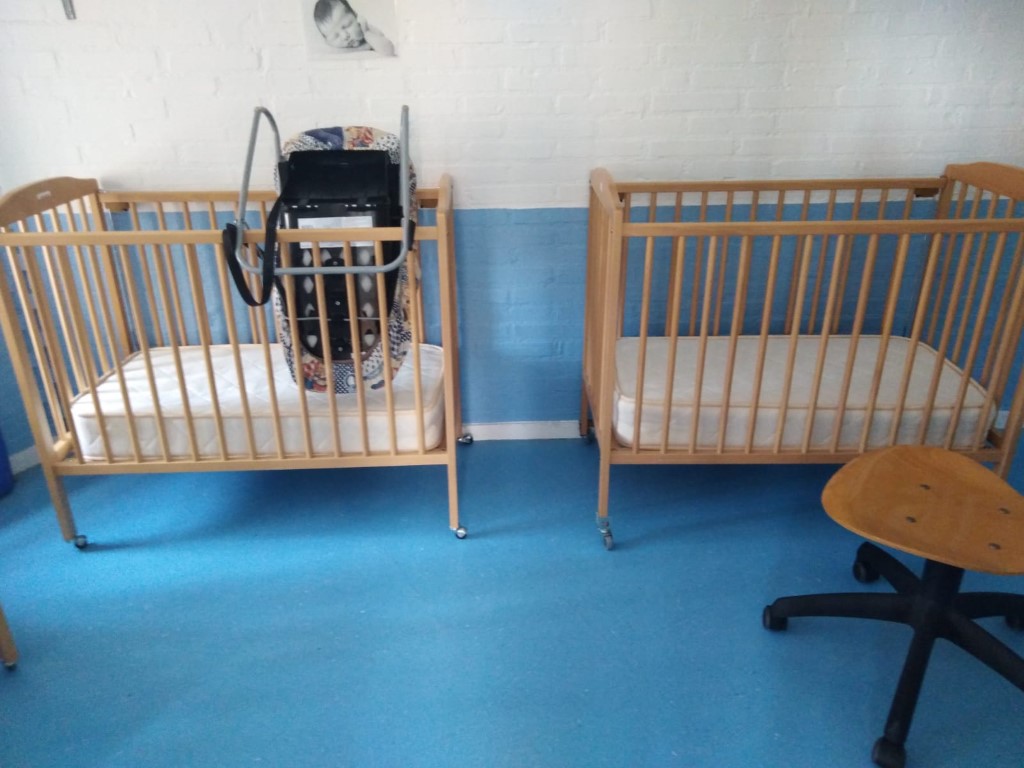 -Sehaska
-Mantak
-Gustuko panpin bat (nahi badute)
-Lo egiteko arropa erosoa (Etxetik ekarri)
ELIKADURA
NOURRITURE
ALIMENTACIÓN
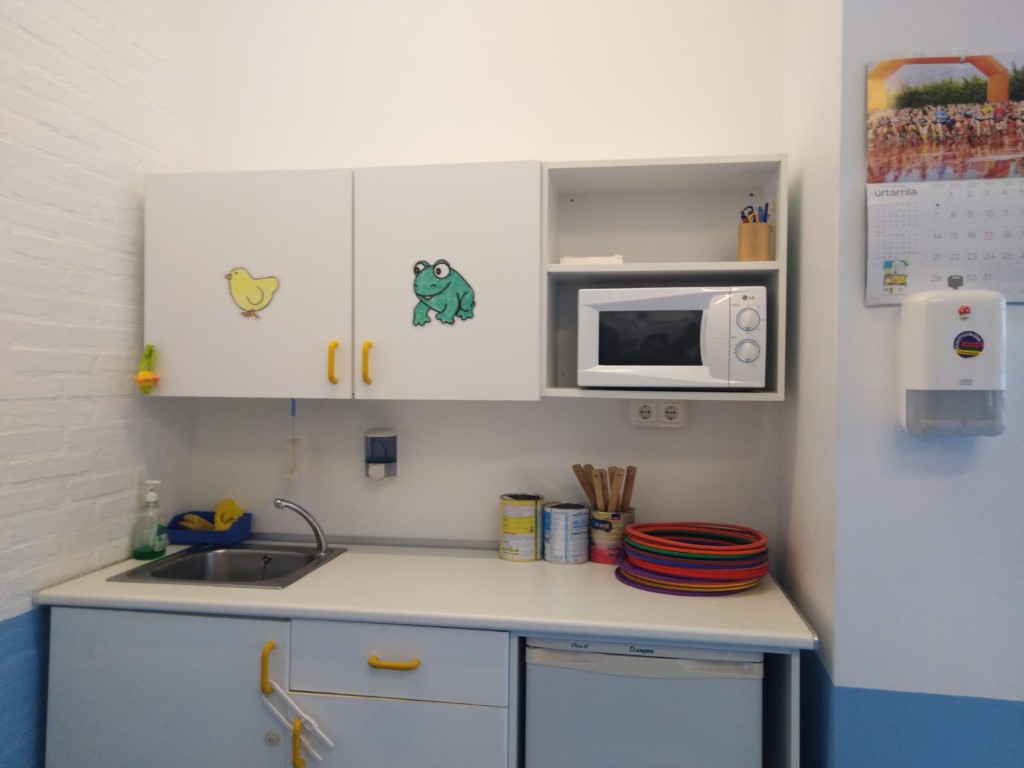 -Familiak taperra eramaten dute
-Ez da gela konkreturik elikadurarako
Zein material erabiltzen dira espazio hauetan? 
Quels sont les matériaux utilisés dans ces espaces ? 
¿Qué materiales se emplean en estos espacios?

Ze jolasa edota jarduera mota ahalbidetzen dute espazio hauek?
 Quels jeux et/ou activités favorisent ces espaces ? 
¿Qué juegos y/o actividades favorecen estos espacios?
JOLASAK/JARDUERA
JEUX/ACTIVITÉS
JUEGOS/ACTIVIDADES
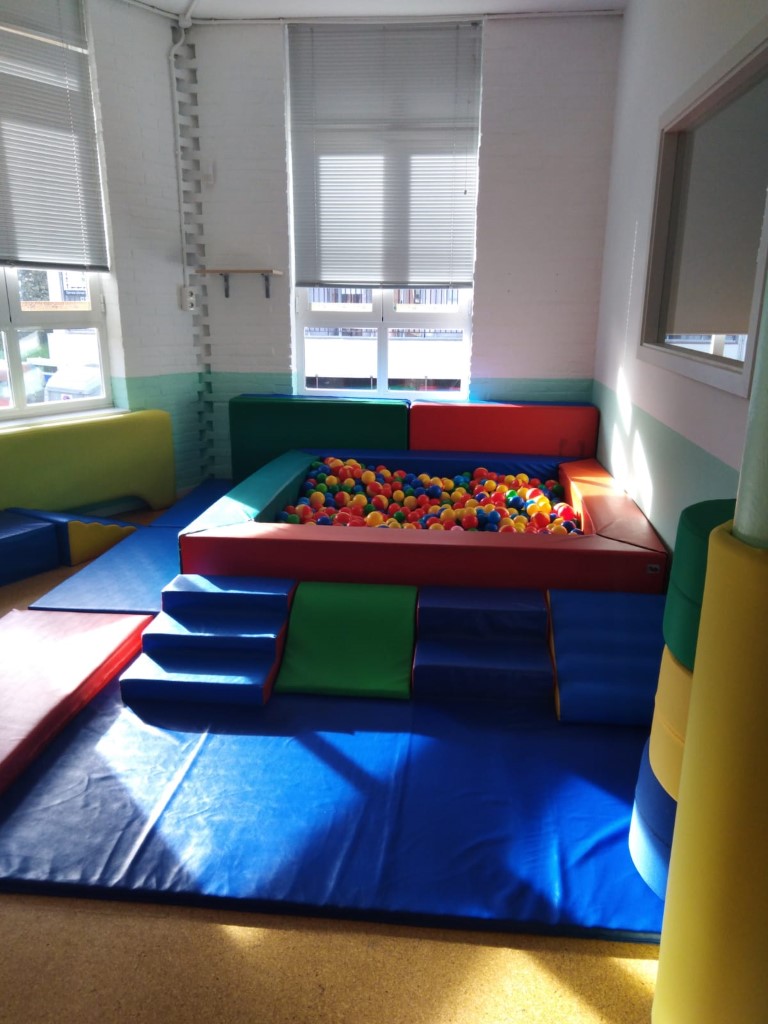 -Librea lantzeko gelak
-Psikomotrizitate gela
-Zentzumenak lantzeko txokoa 
-Txoko lasaiak
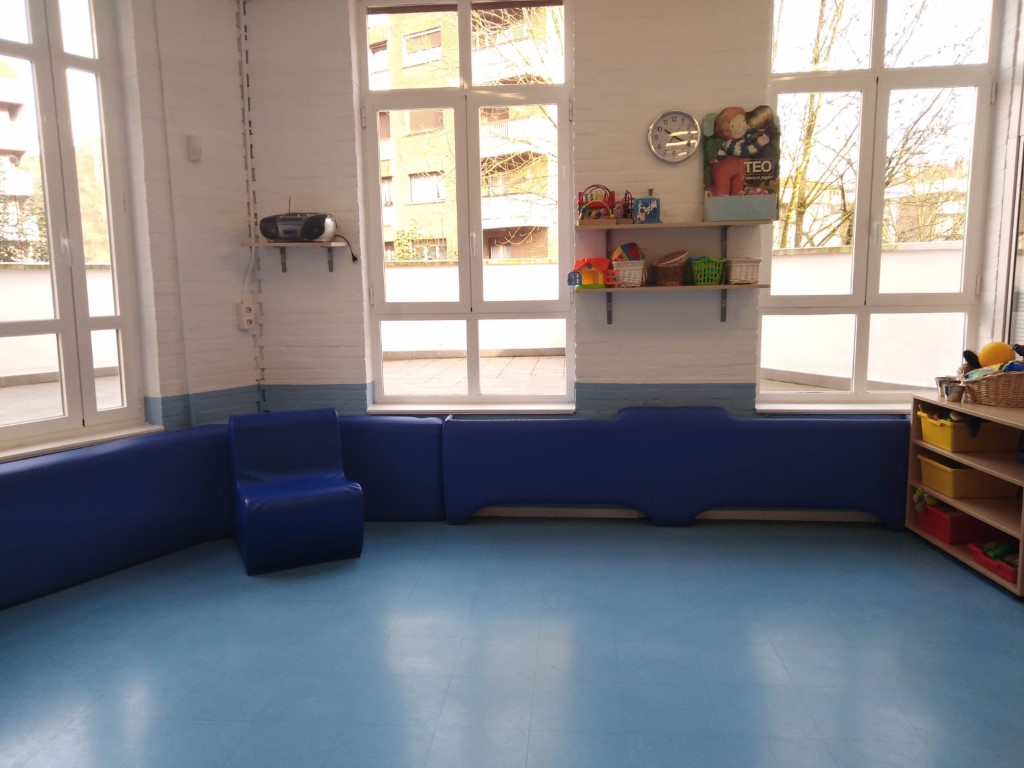 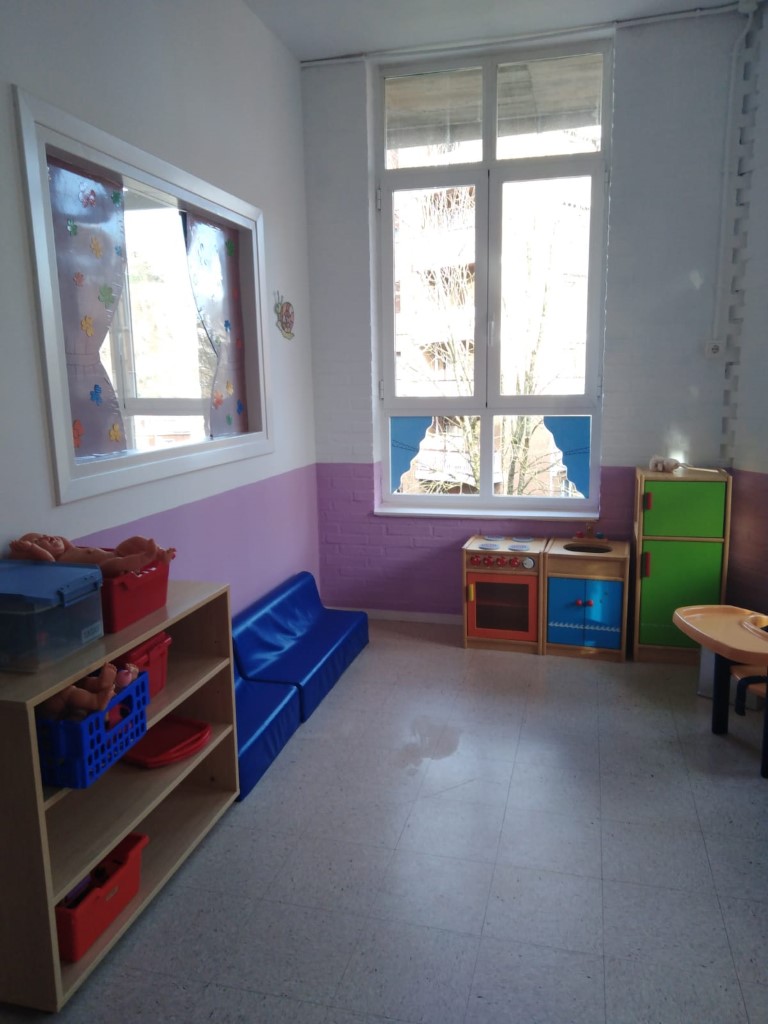 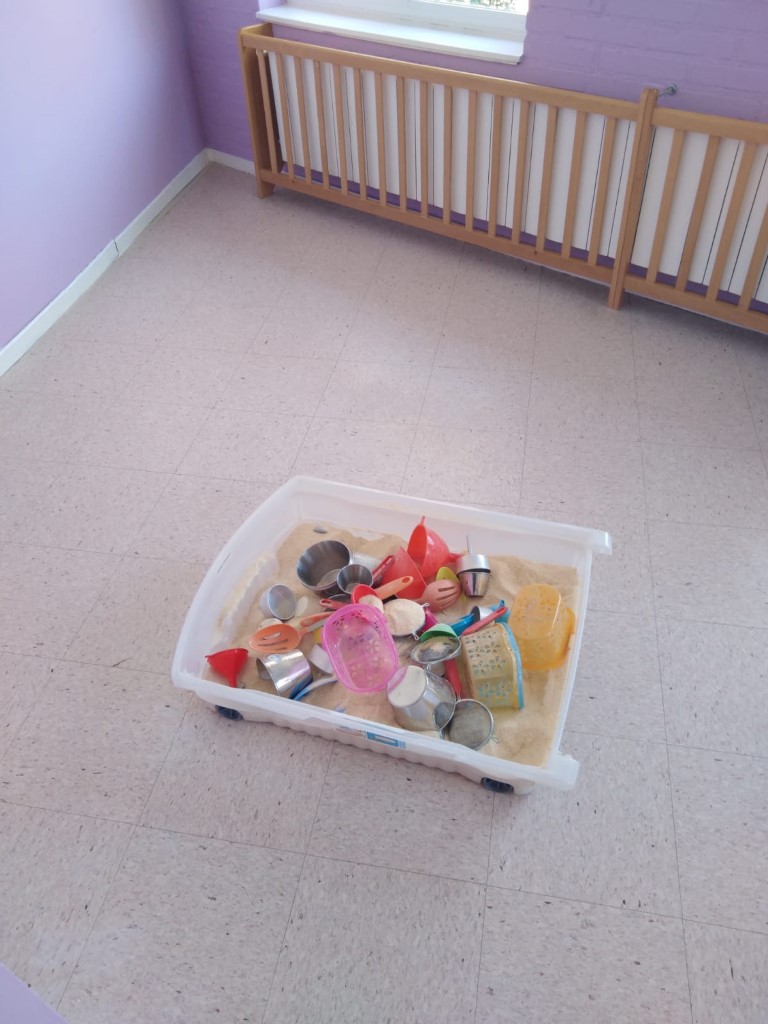 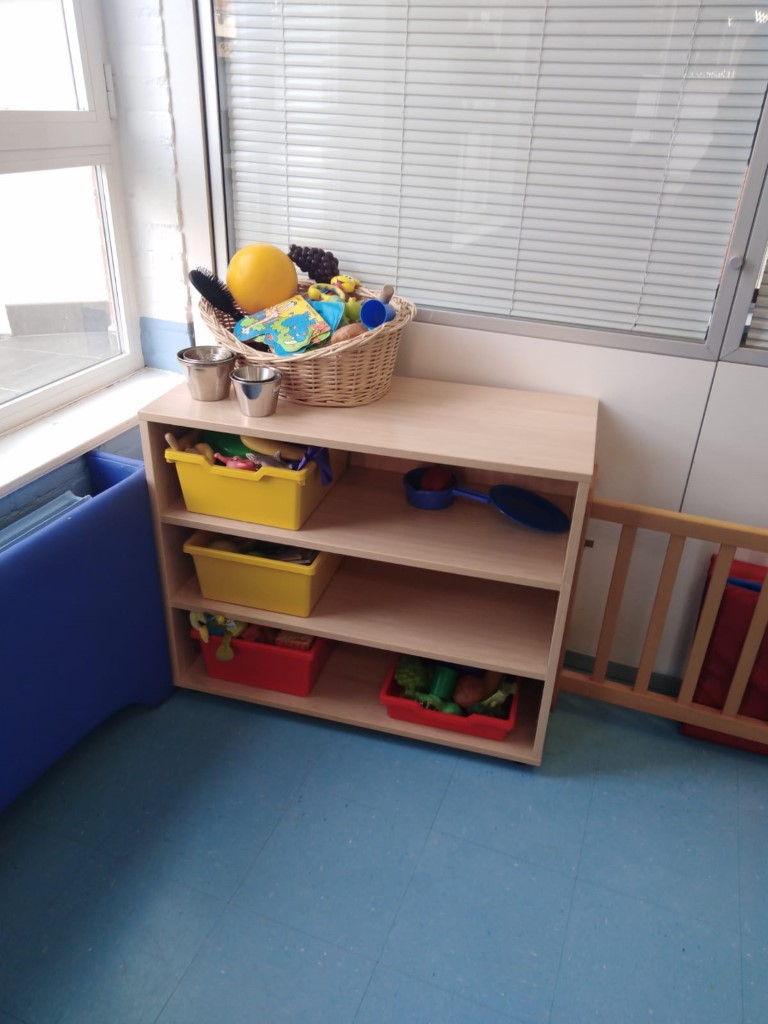 Jarduera gidatuetarako
Jolas librerako
Altxorraren saskia
Non dago familien harrerarako gunea? 
Où est l'espace pour accueillir les familles ? 
¿Dónde está el espacio de acogida a las familias?

Non dago familiekin komunikatzeko gunea? 
Où est l'espace de communication avec les familles ? 
¿Dónde está el espacio de comunicación con las familias?
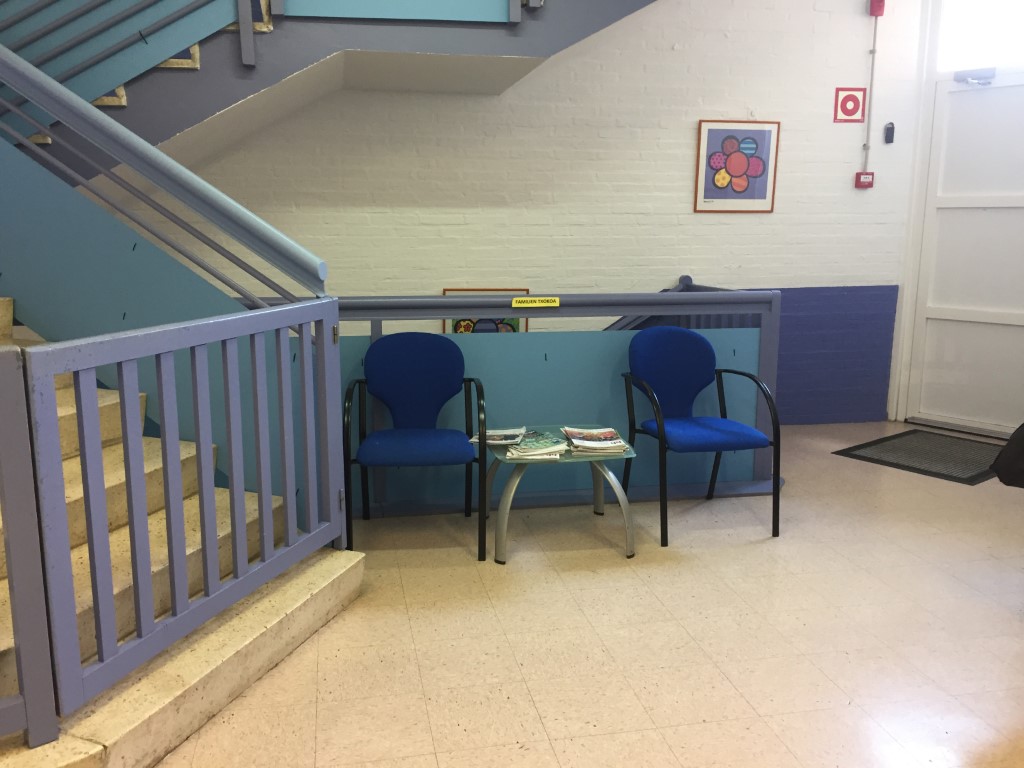 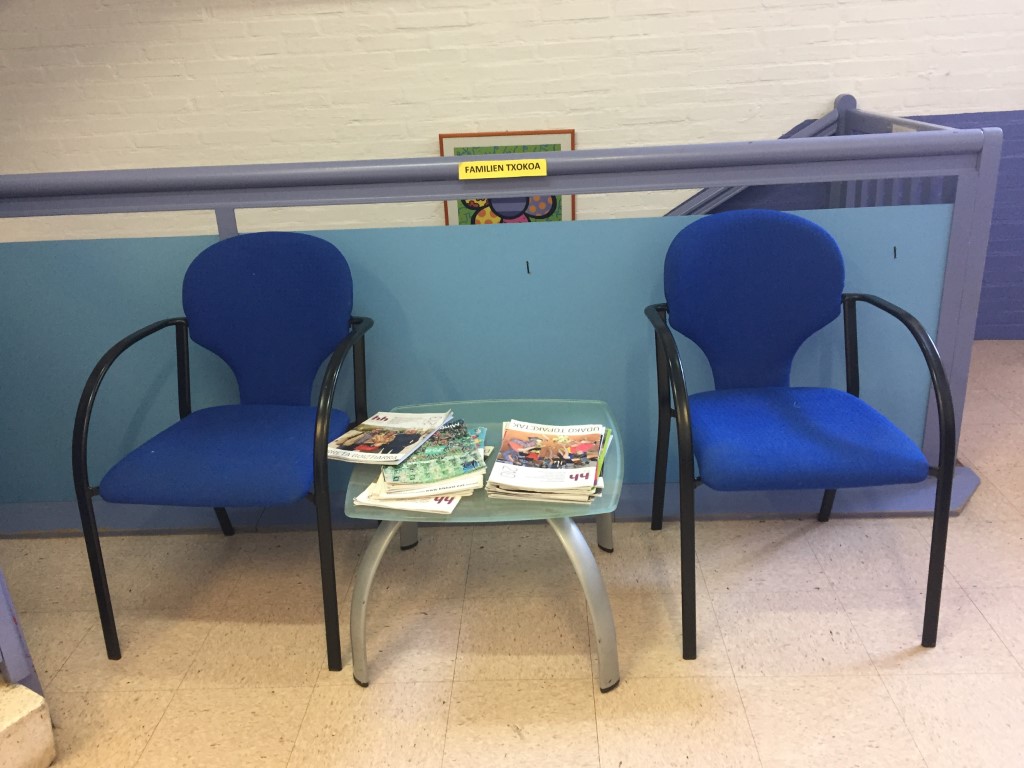 -Gurasoei harrera
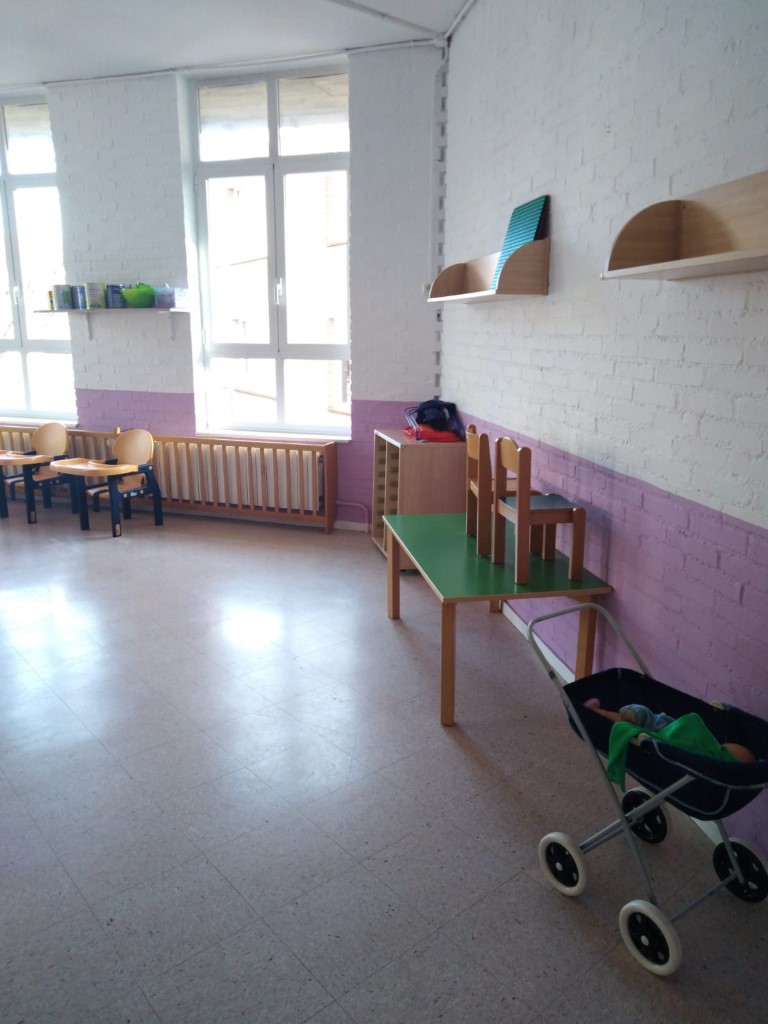 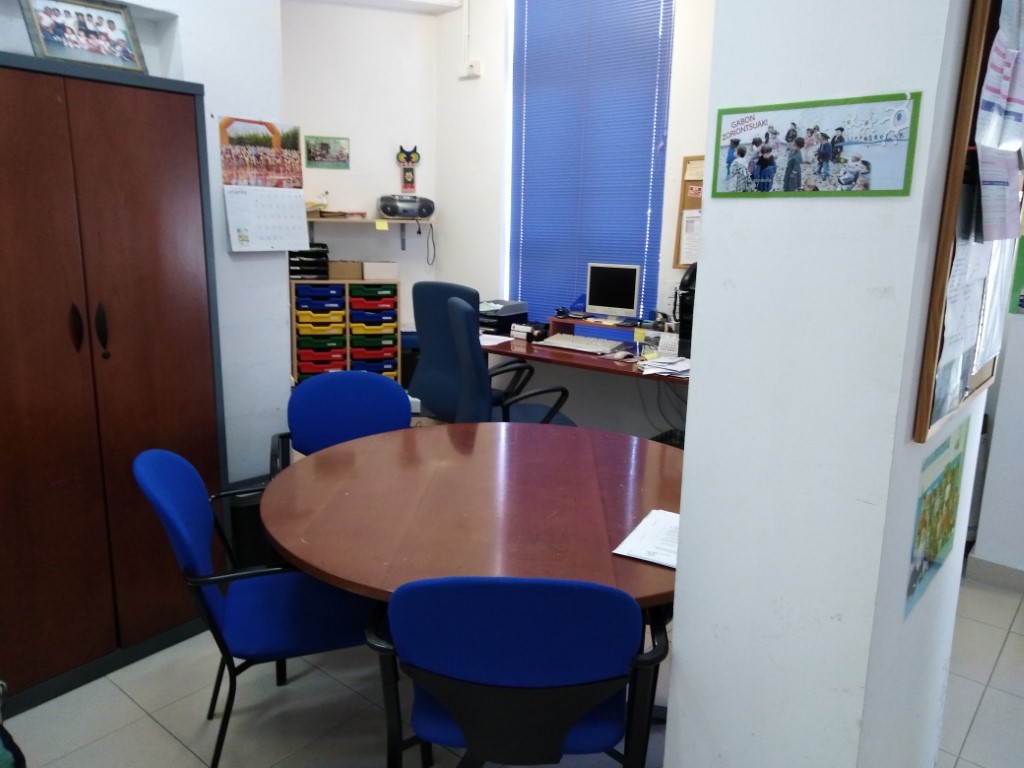 Bulegoan. (4 guraso)
Gela batean ( 4 guraso baino gehiago badira)
KANPO ESPAZIOAKESPACIOS EXTERIORESESPACES EXTÉRIEURS
Zein material erabiltzen dira espazio hauetan?
Quels sont les matériaux utilisés dans ces espaces ? 
¿Qué materiales se emplean en estos espacios?

Ze jolasa edota jarduera mota ahalbidetzen dute espazio hauek?
 Quels jeux et/ou activités favorisent ces espaces ? 
¿Qué juegos y/o actividades favorecen estos espacios?
-Haurrentzako patio ireki 
-Jolas librea
- Haurrak bere kabuz jolastu dezan
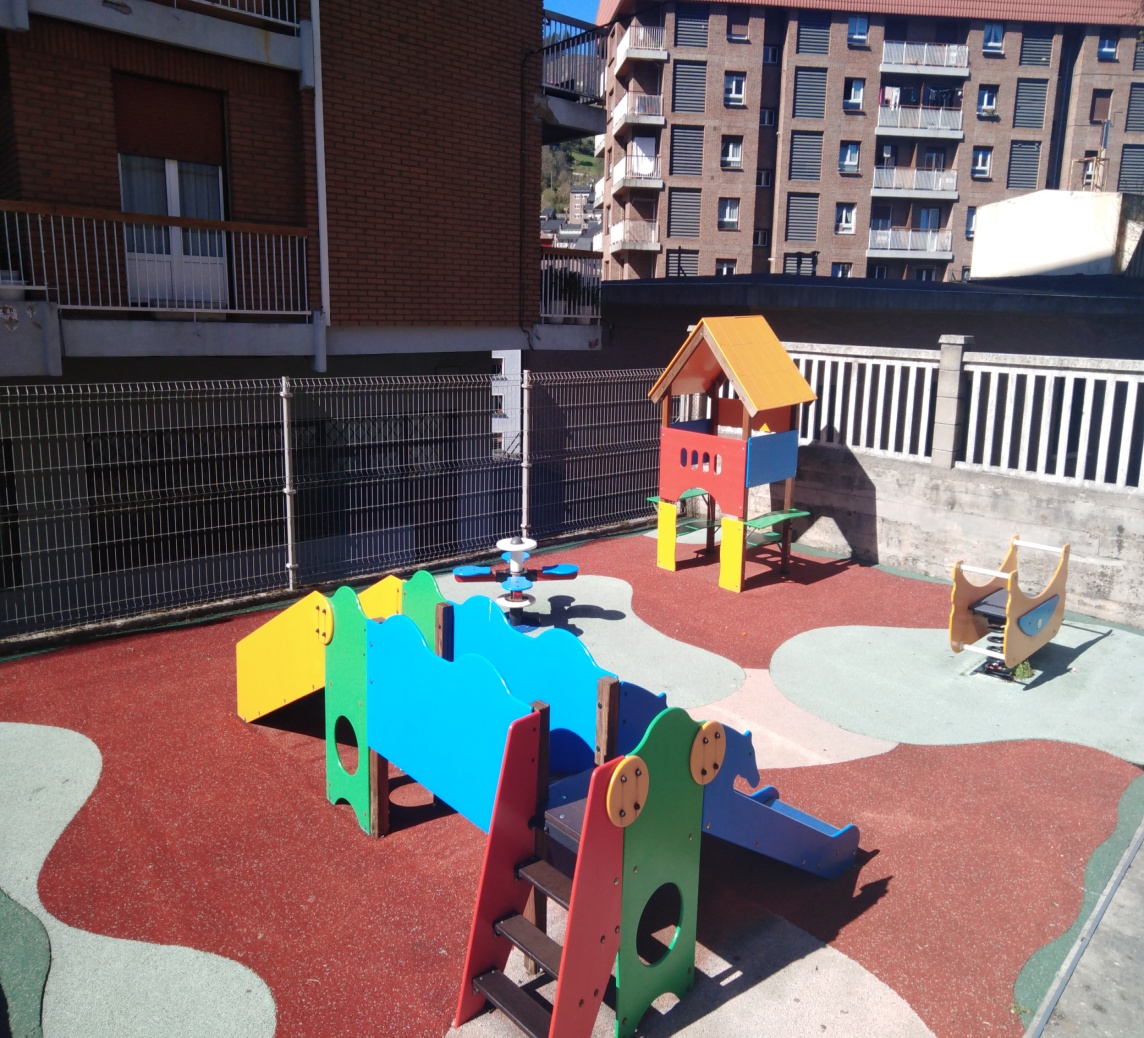 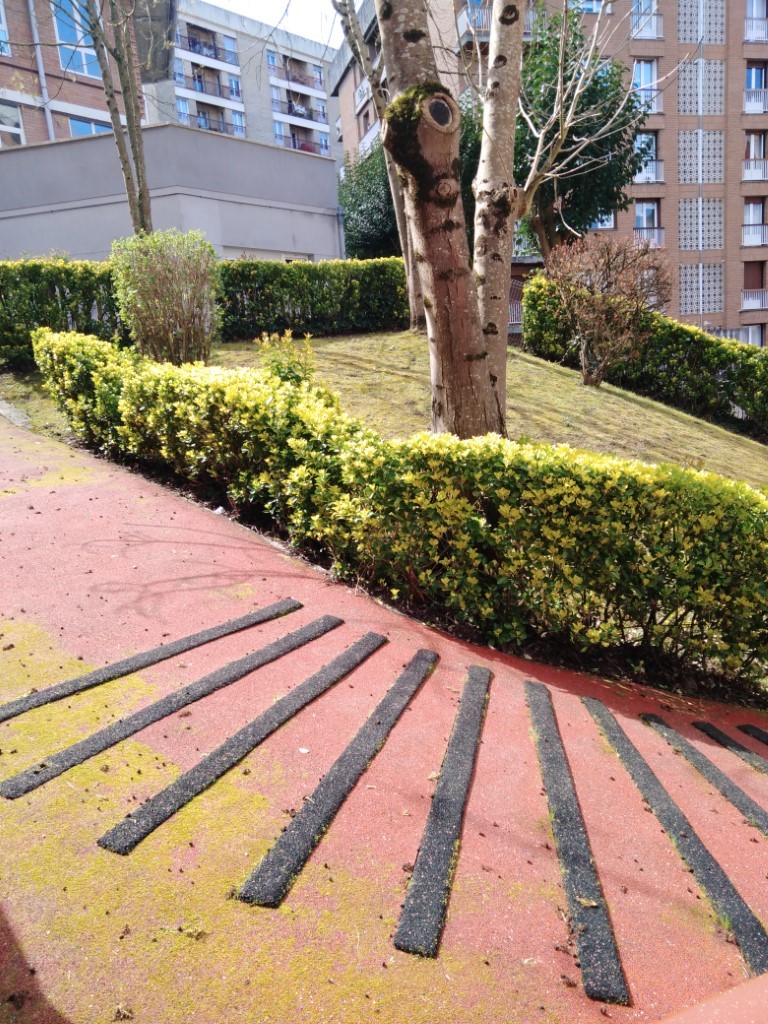 -Material eginak: etxea, zubia … moduko jostailuak. Hauek haurrari, psikomotrizitatea lantzen lagundu diezaiokete. 
-Gainontzeko txokoak hutsik daude, haurrak jolas librea landu dezan. 
Lurra haurrentzako egokitutako materialaz egina dago.
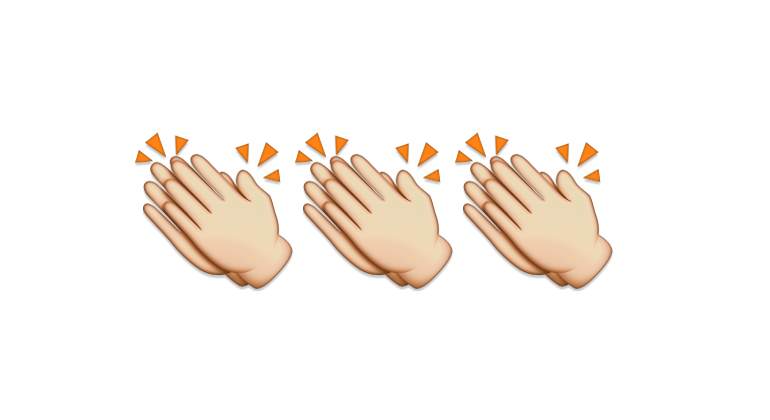 ESKERRIK ASKOGRACIASMERCI
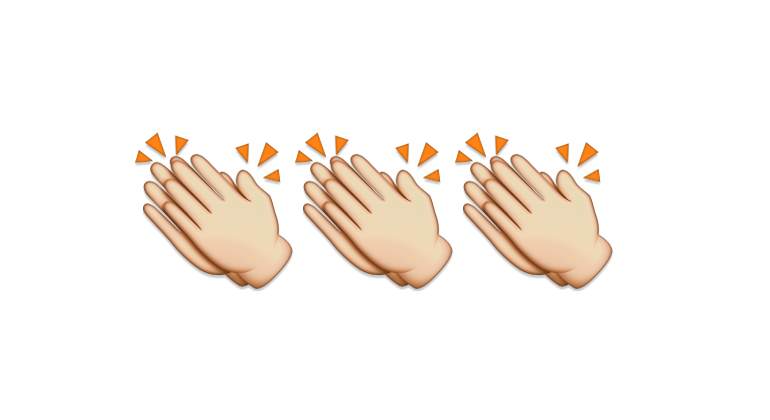